A Római-part környezetrendezése
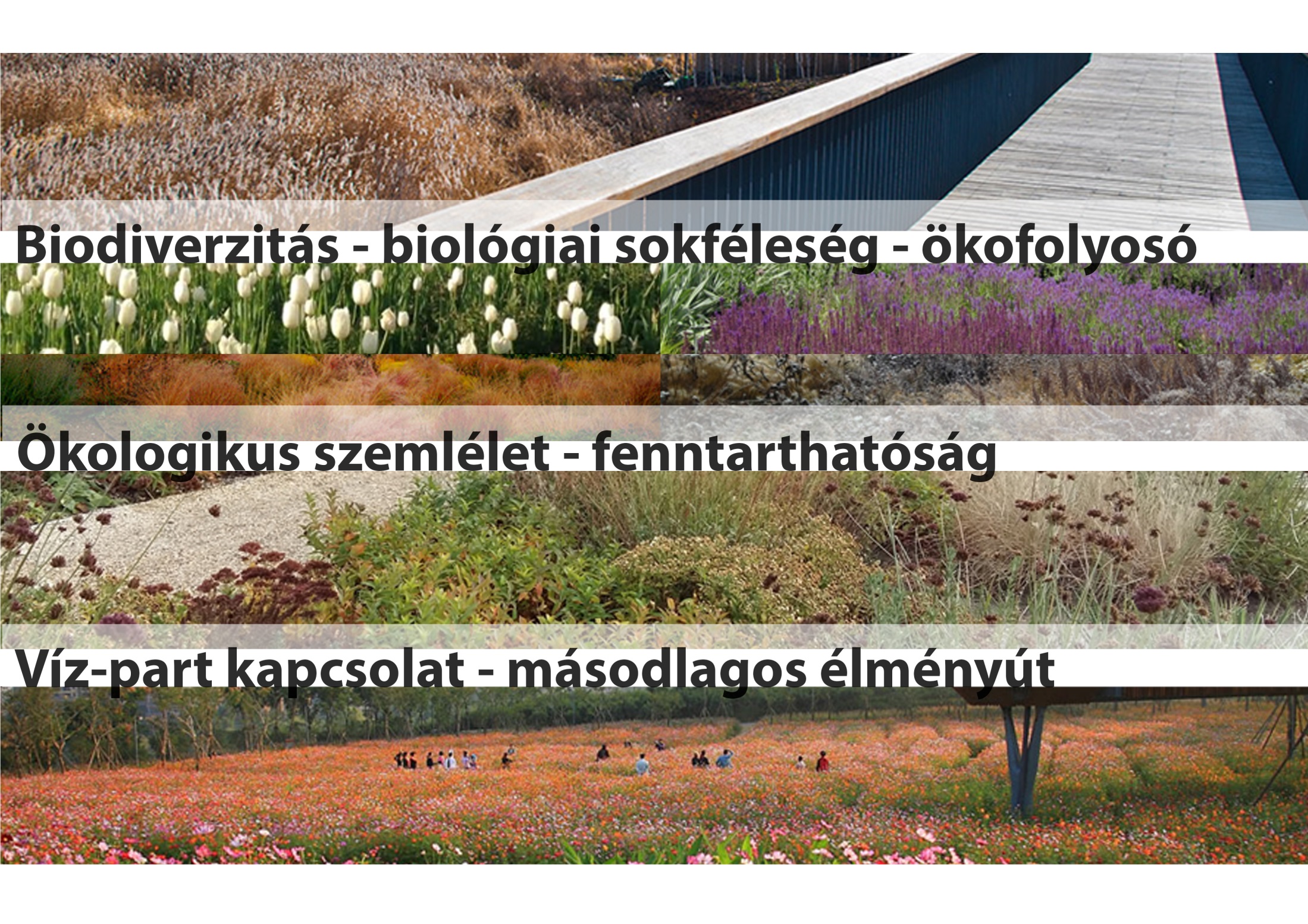 Környezetrendezési 
tervek
Környezetrendezési terv – 
Aranyhegyi pataktól a Csillag csónakházig
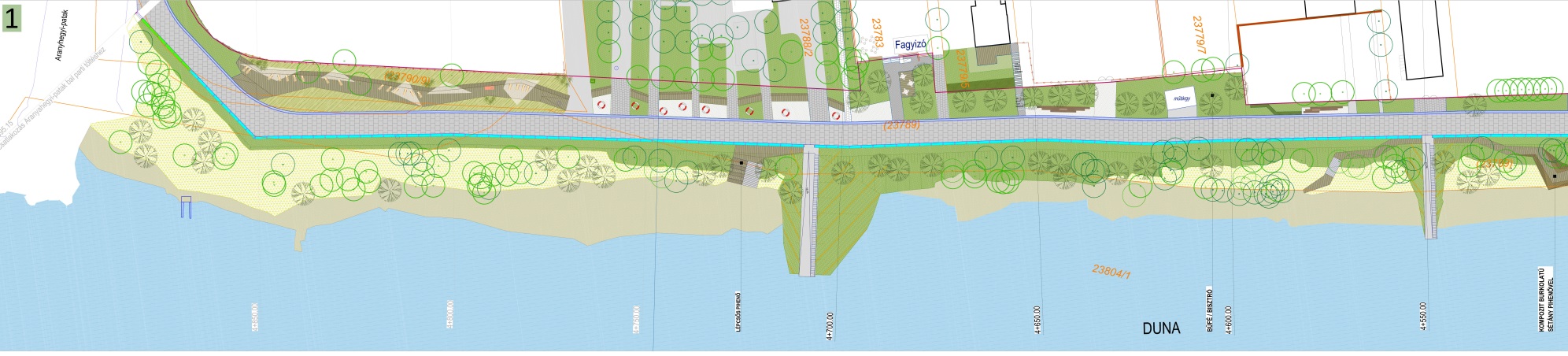 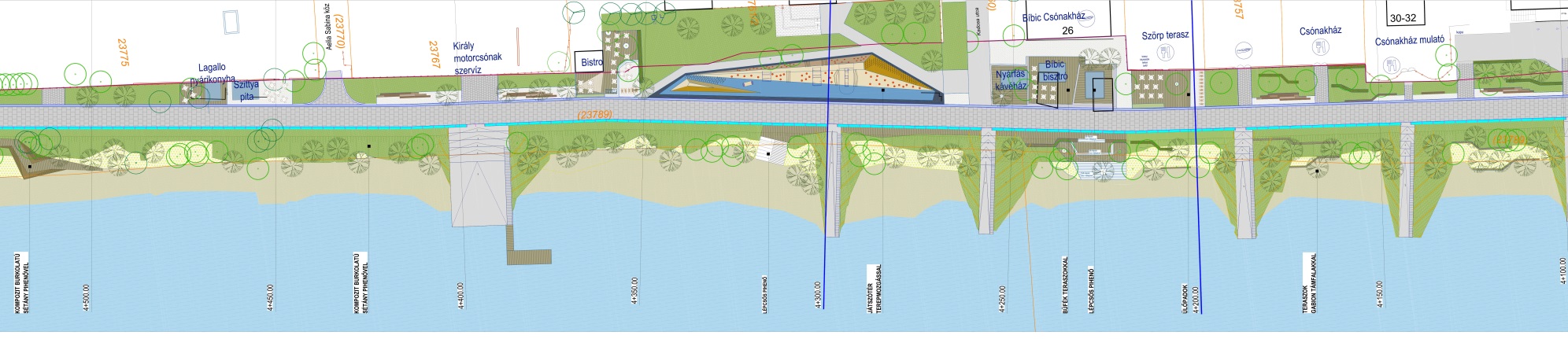 Játszótér a Kadosa utcánál
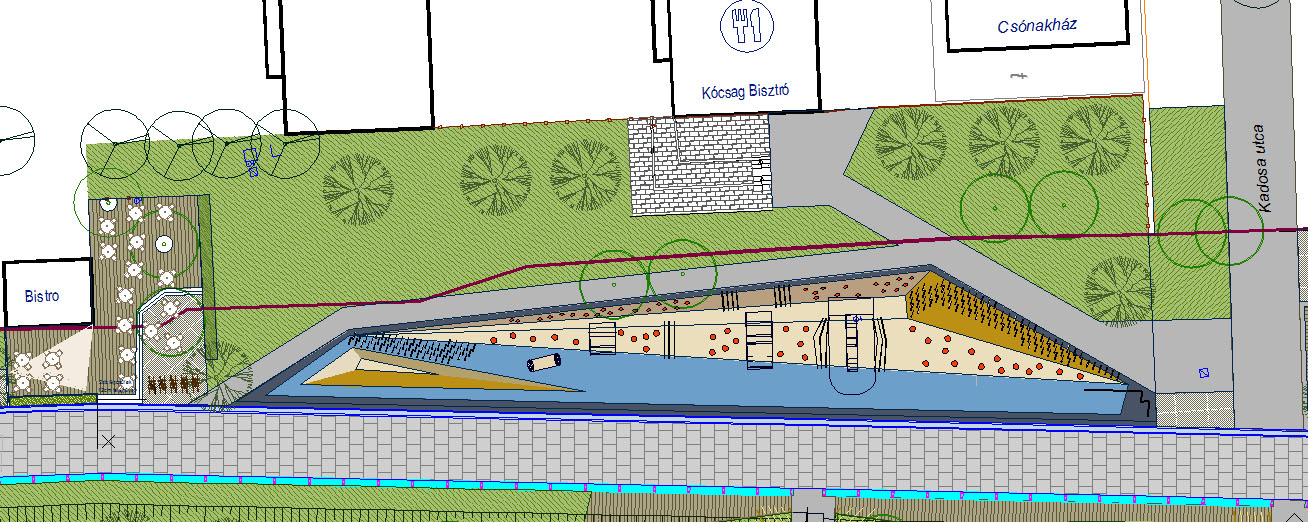 Látványterv 1. – kadosa utcánál
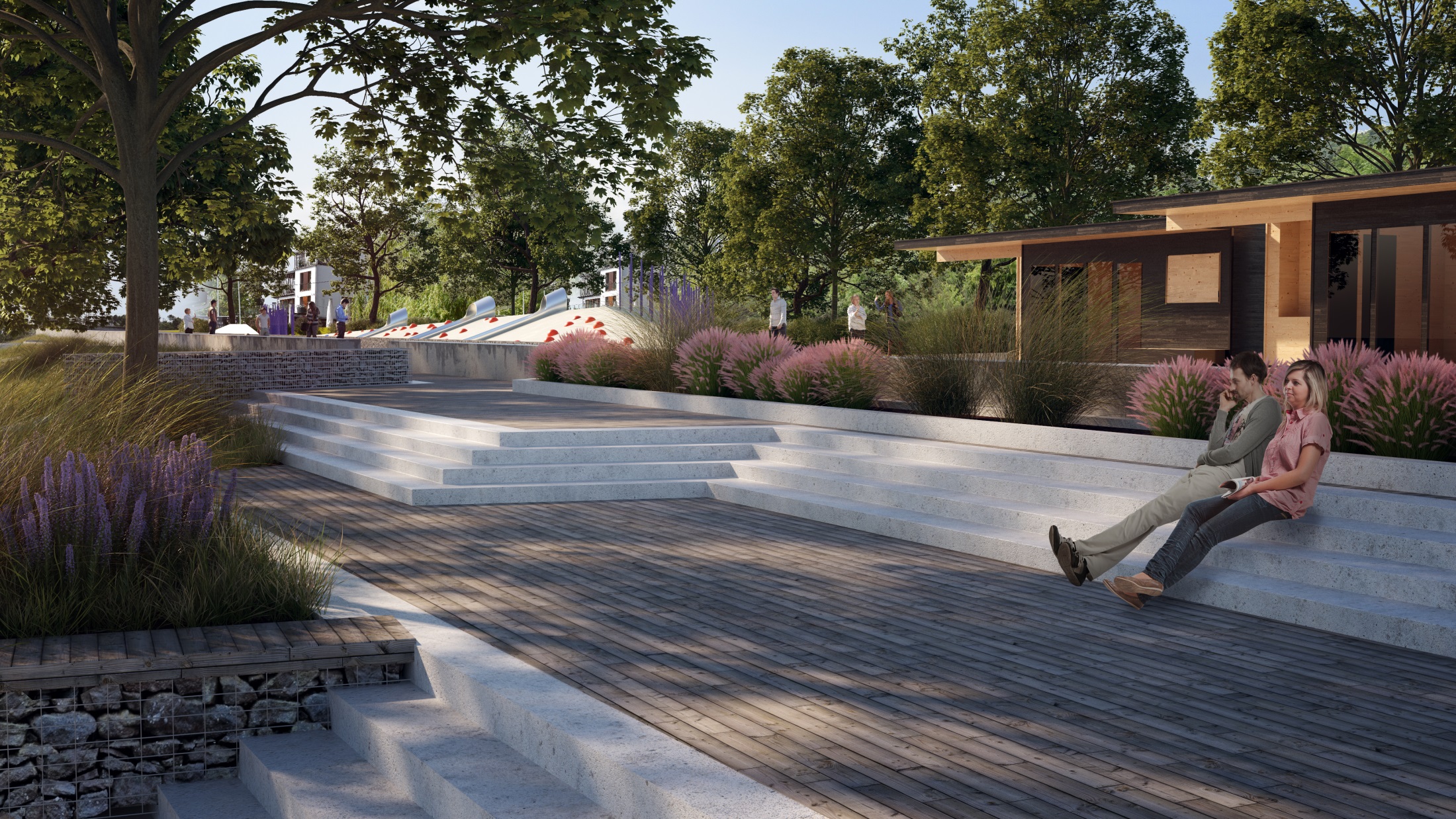 Környezetrendezési tervek – Csillag csónakháztól a KSH üdülőig
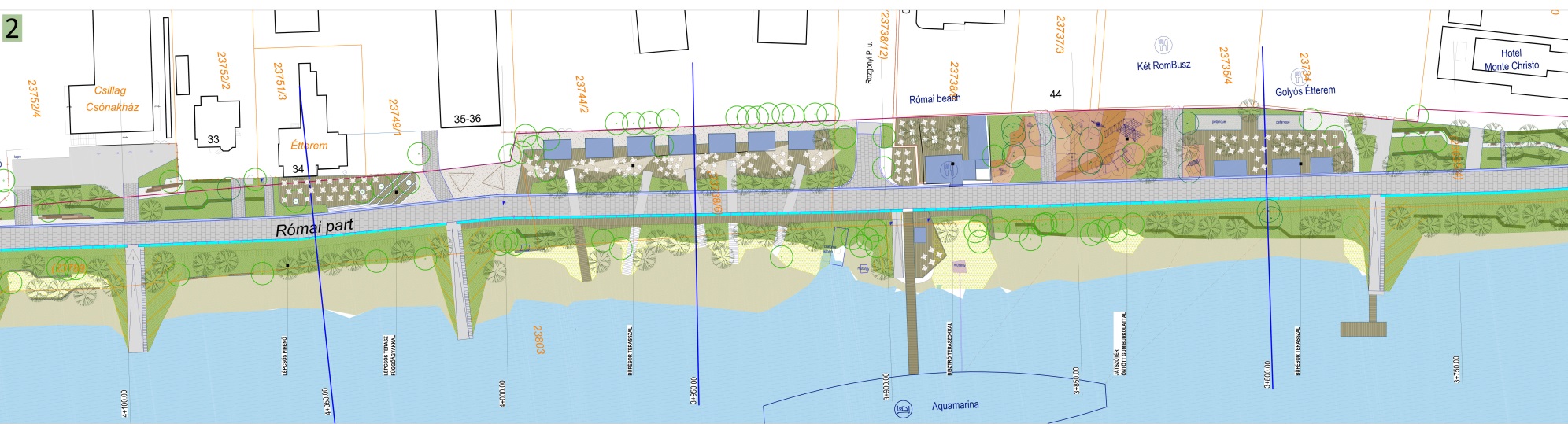 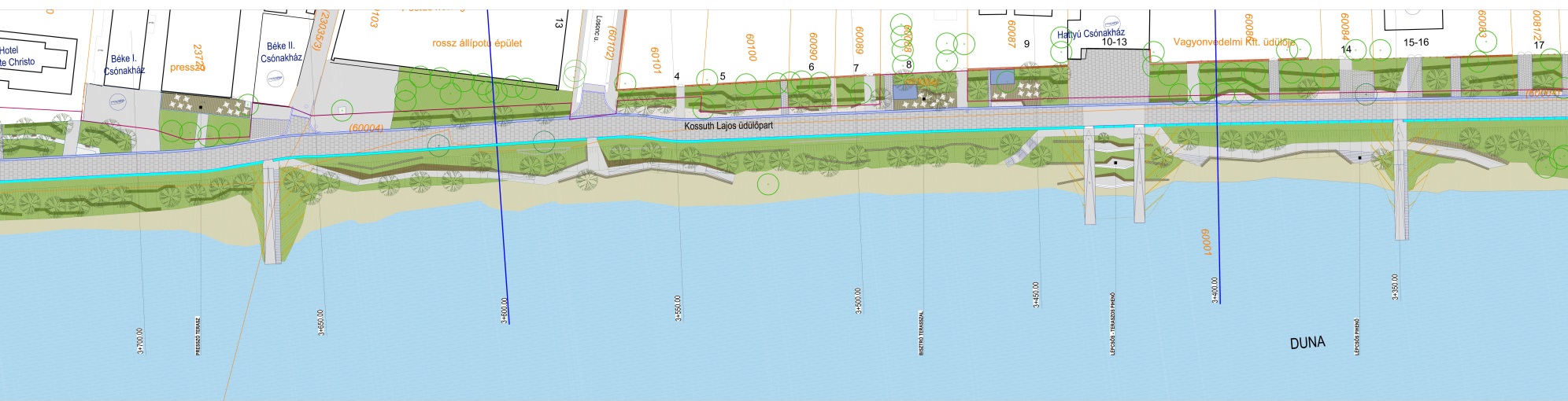 Vendéglátó helyek a Rozgonyi Piroska utcánál
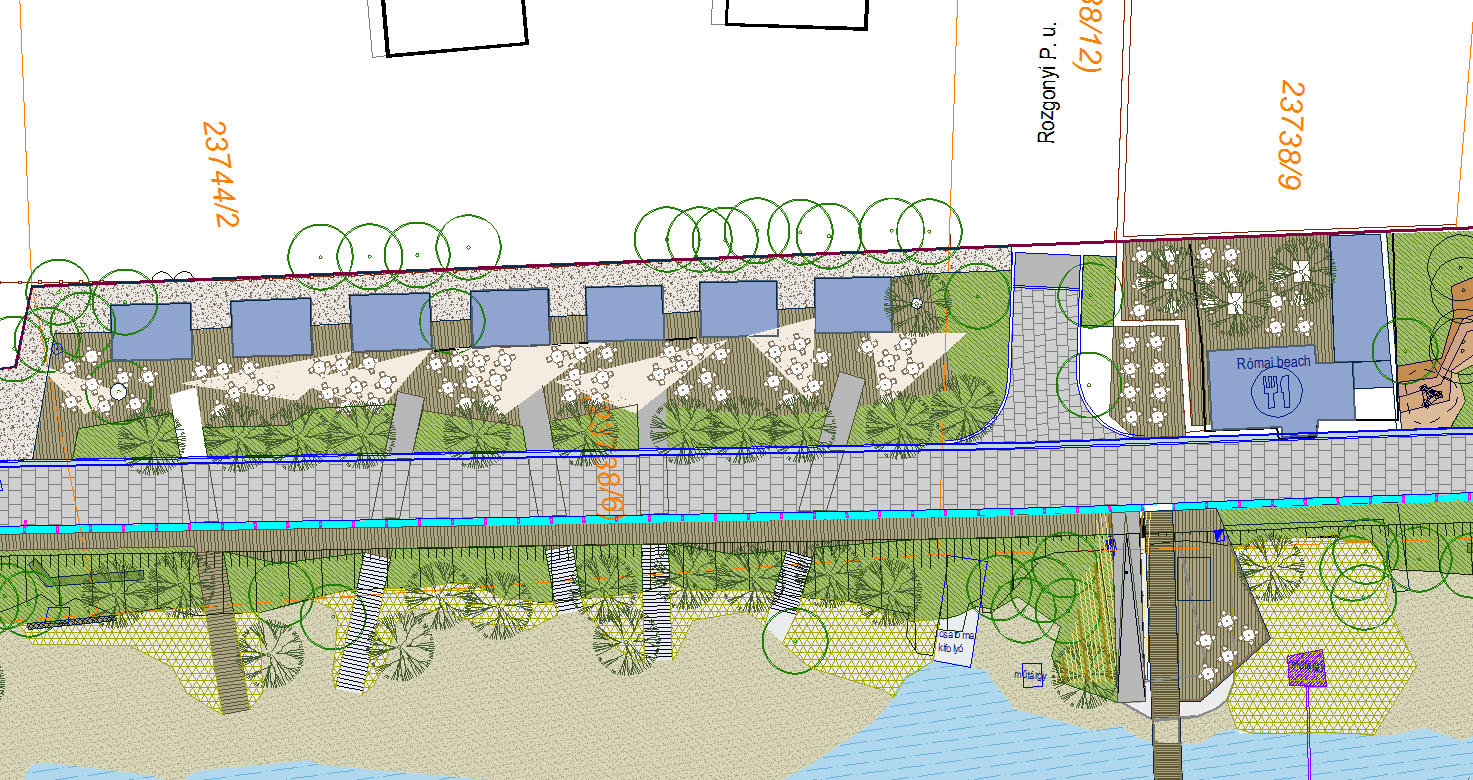 Látványterv 2. – Rozgonyi Piroska utcánál
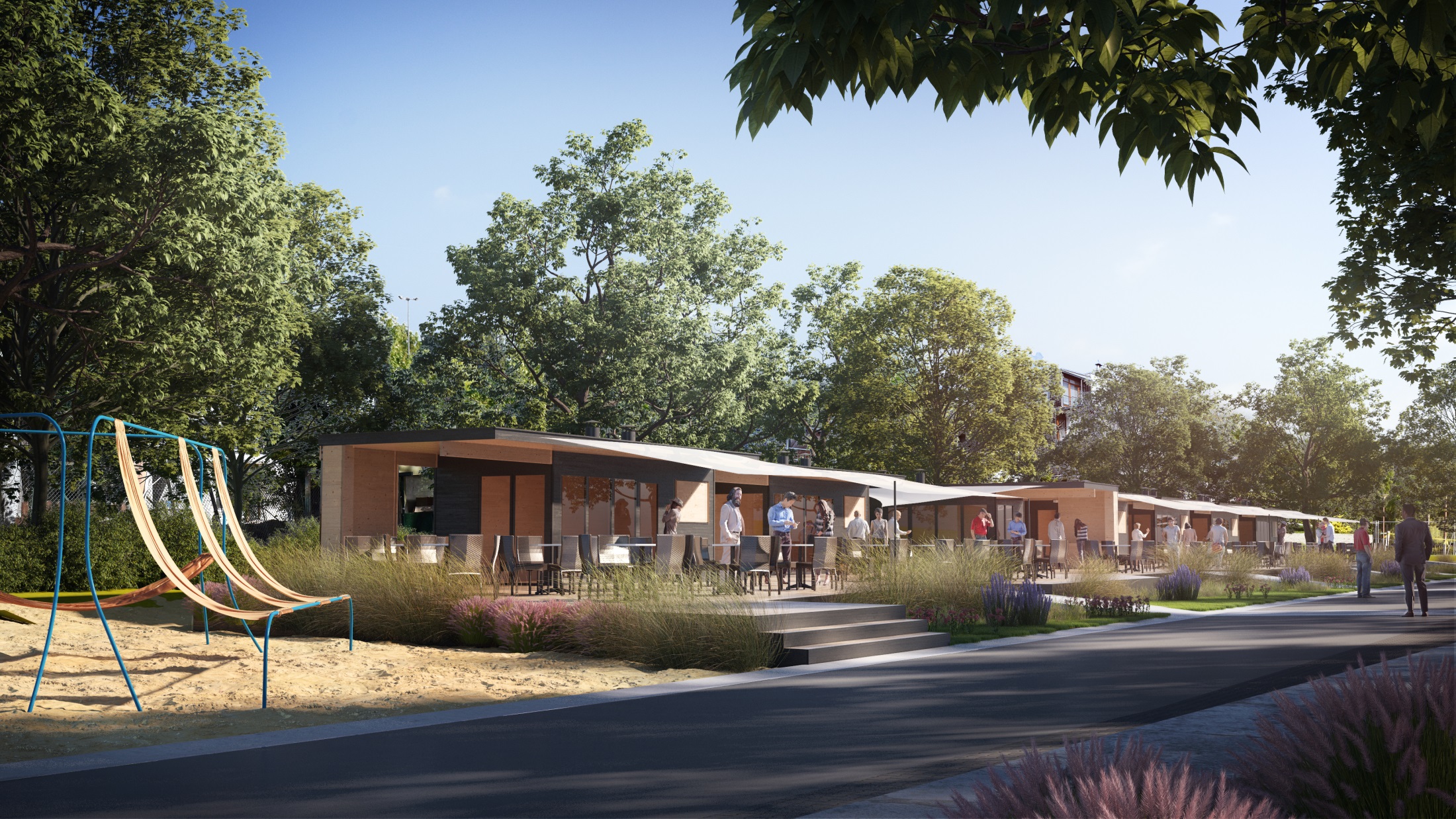 Látványterv 3. – Hattyú csónakháznál
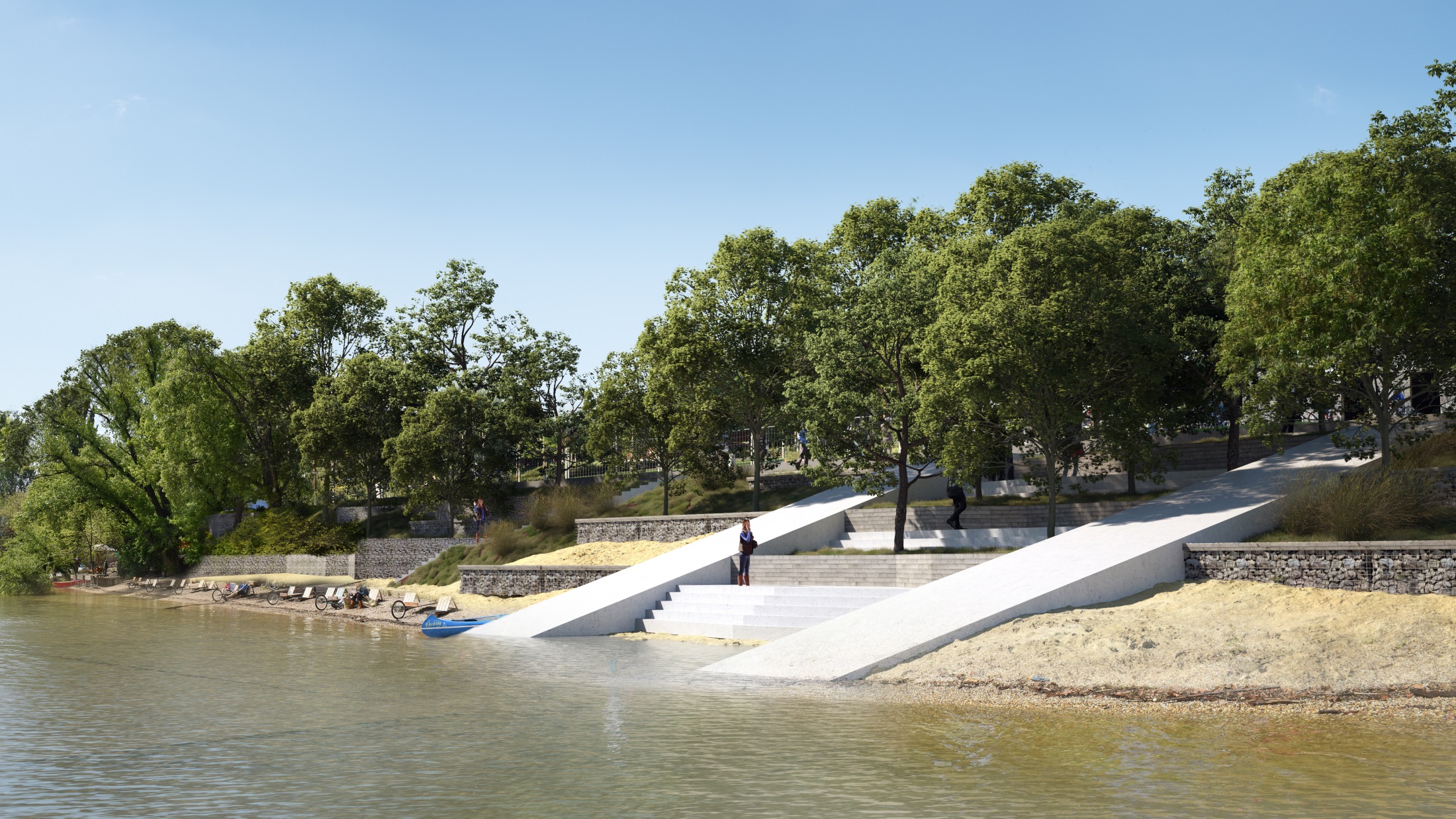 Környezetrendezési tervek - KSH üdülőtől a Mátyás király útig
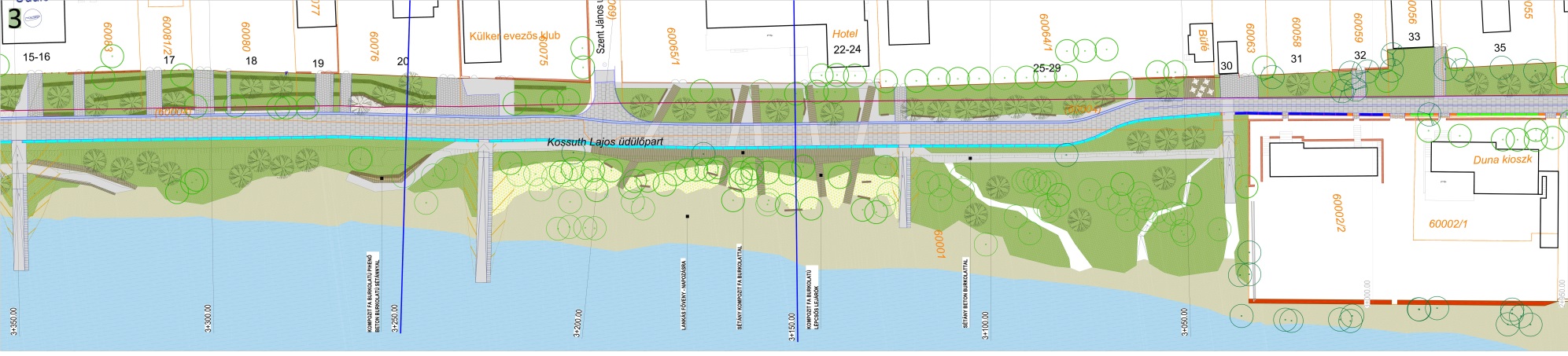 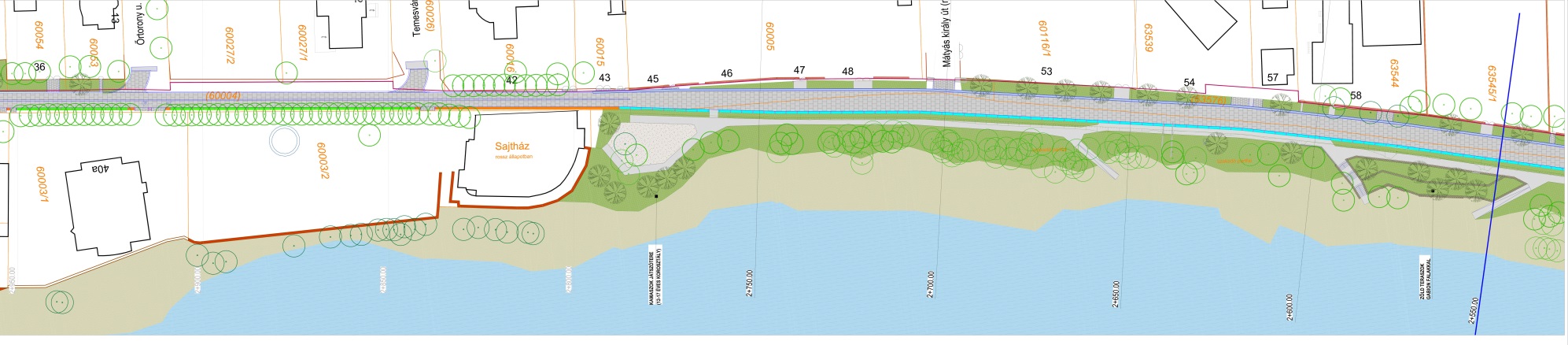 Másodlagos sétány a Szent János utcánál
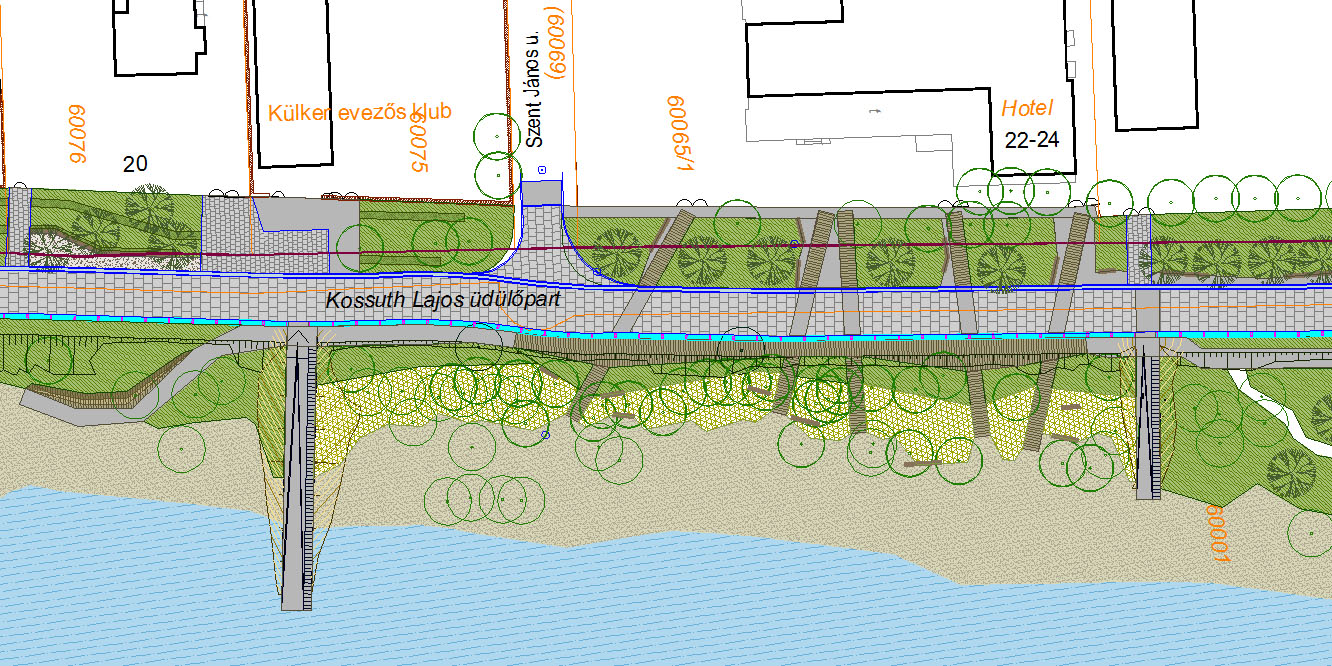 Látványterv 4. – Szent János Utcánál
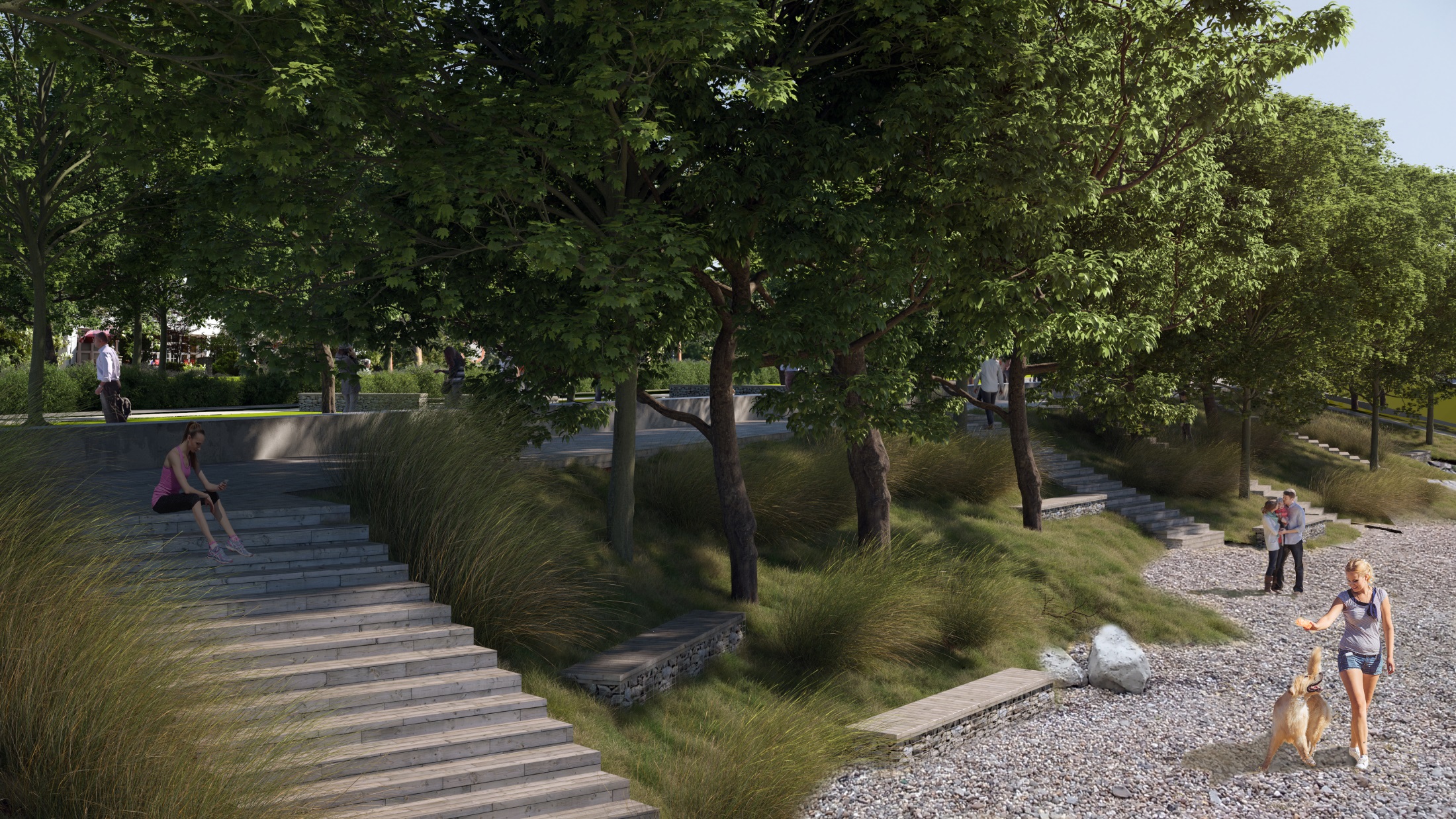 Környezetrendezési tervek – Mátyás király úttól a meglévő töltésig
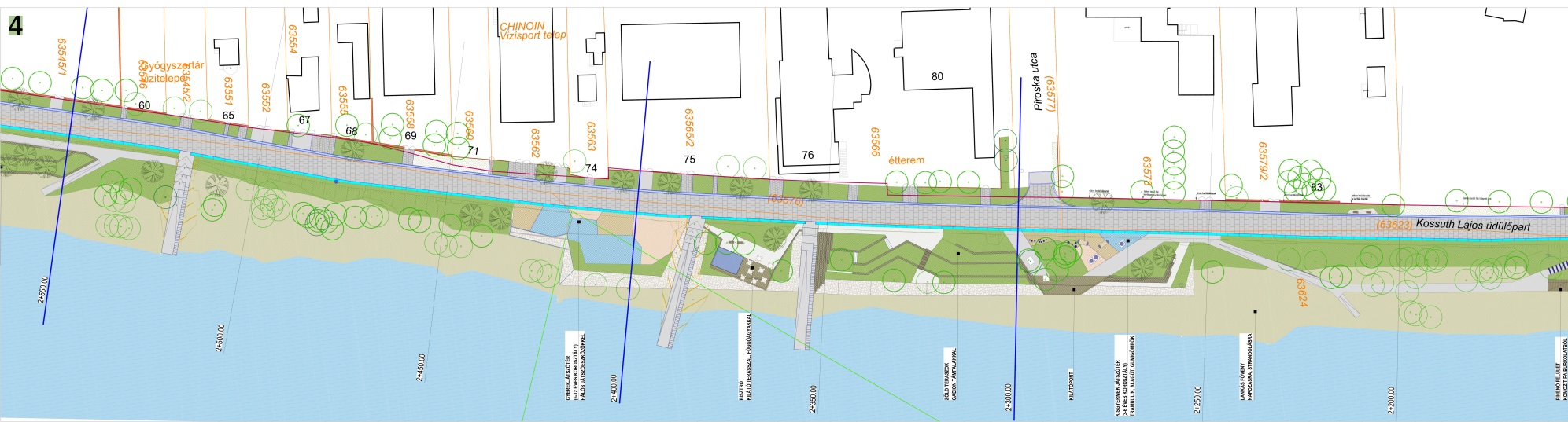 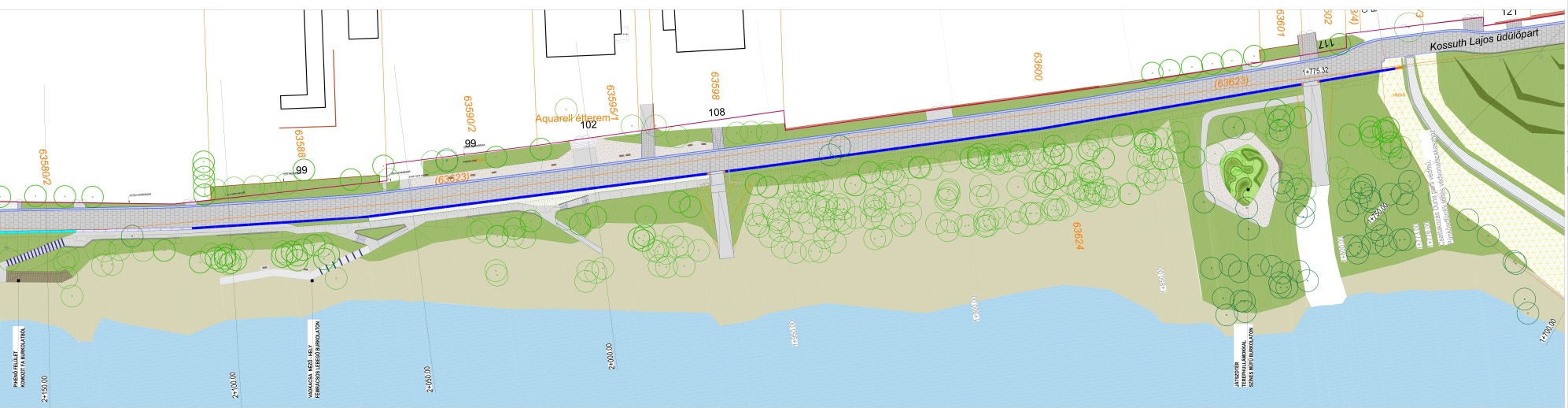 Kilátóhelyek a Piroska utcánál
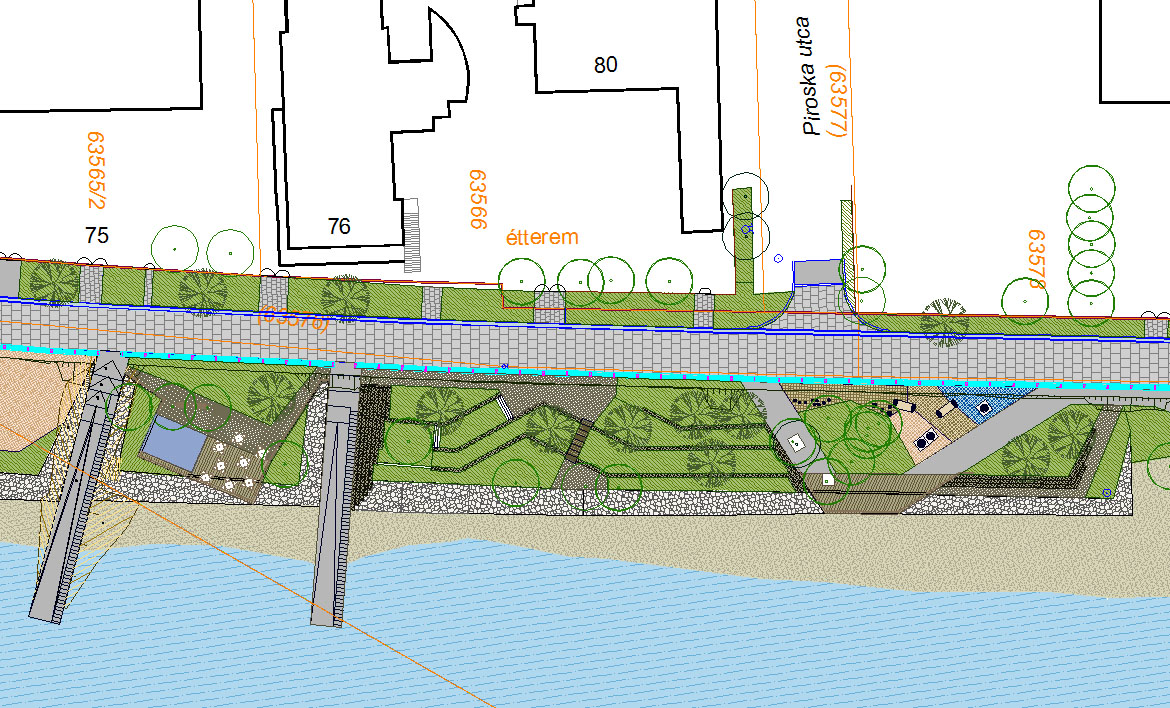 Látványterv 5. – Piroska utcától délre
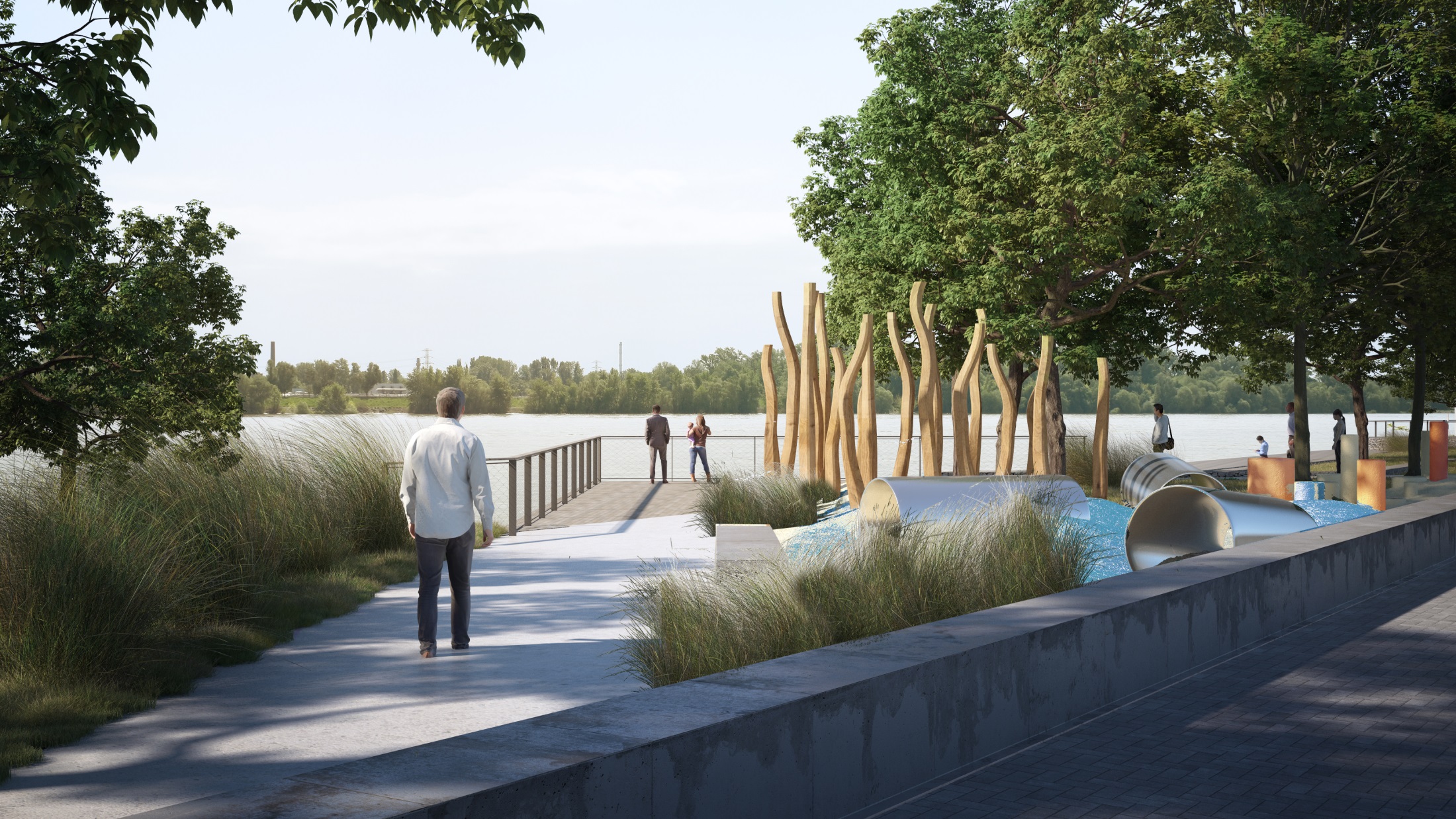 Környezetrendezési terv – Pünkösdfürdő utcánál
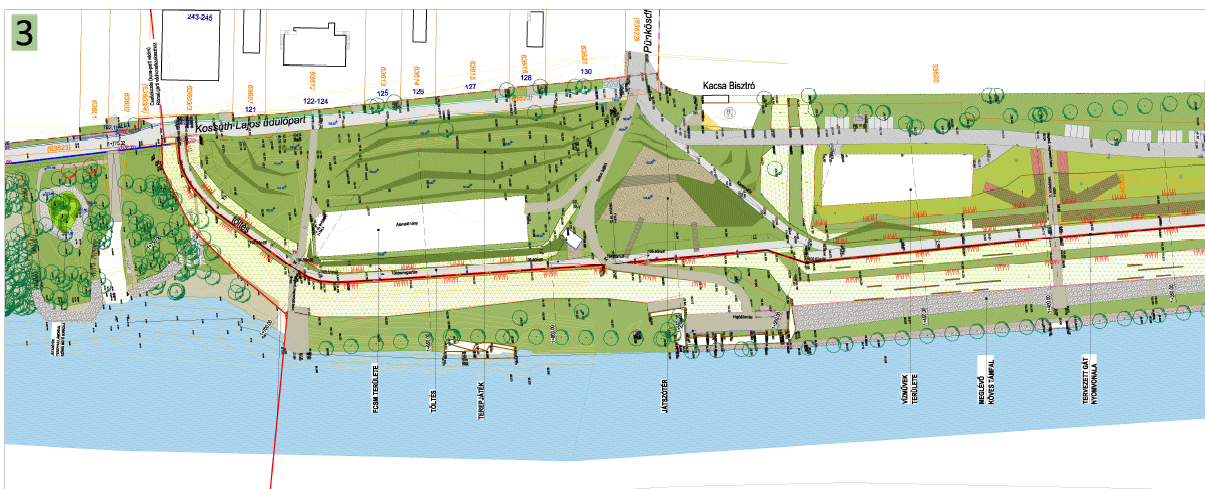 Látványterv 6. – Pünkösdfürdő utcánál
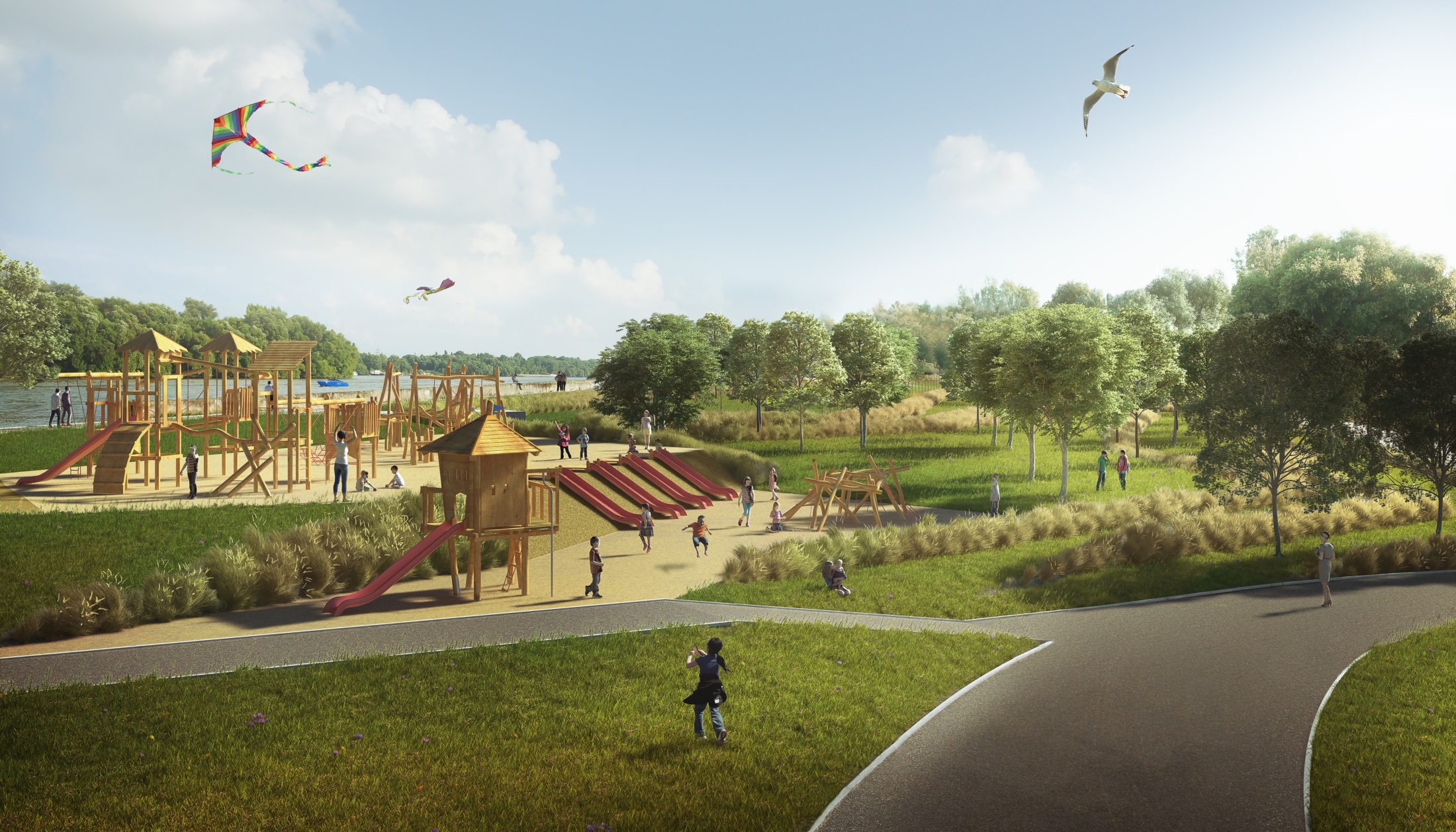 Környezetrendezési tervek – Seneca köztől délre
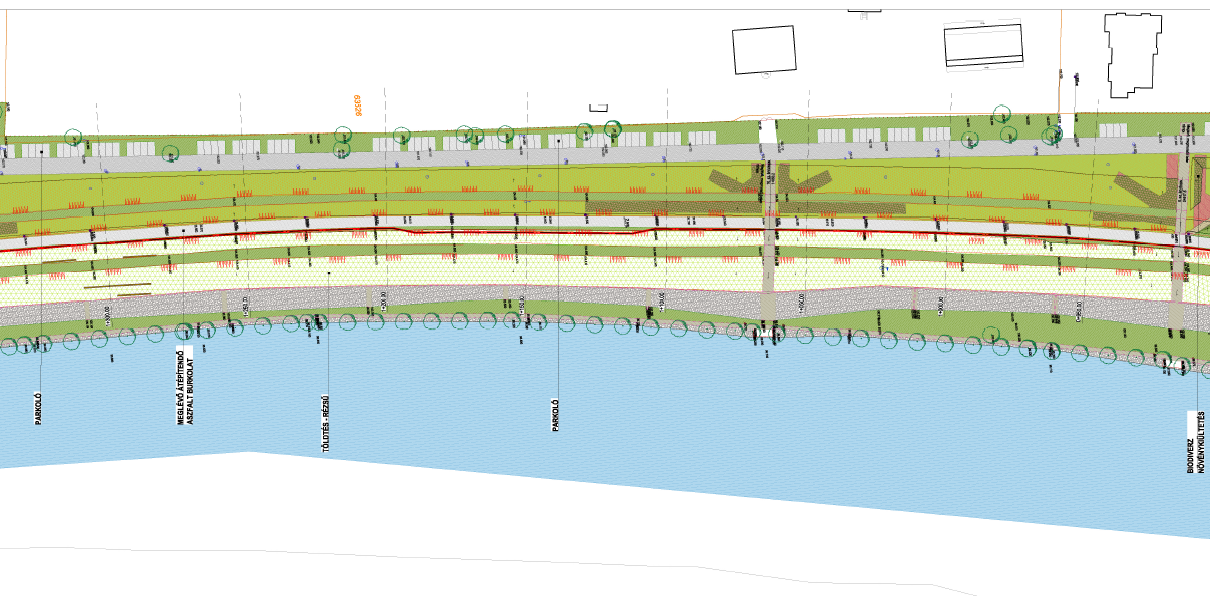 Látványterv 7. – Seneca köztől délre 336 m
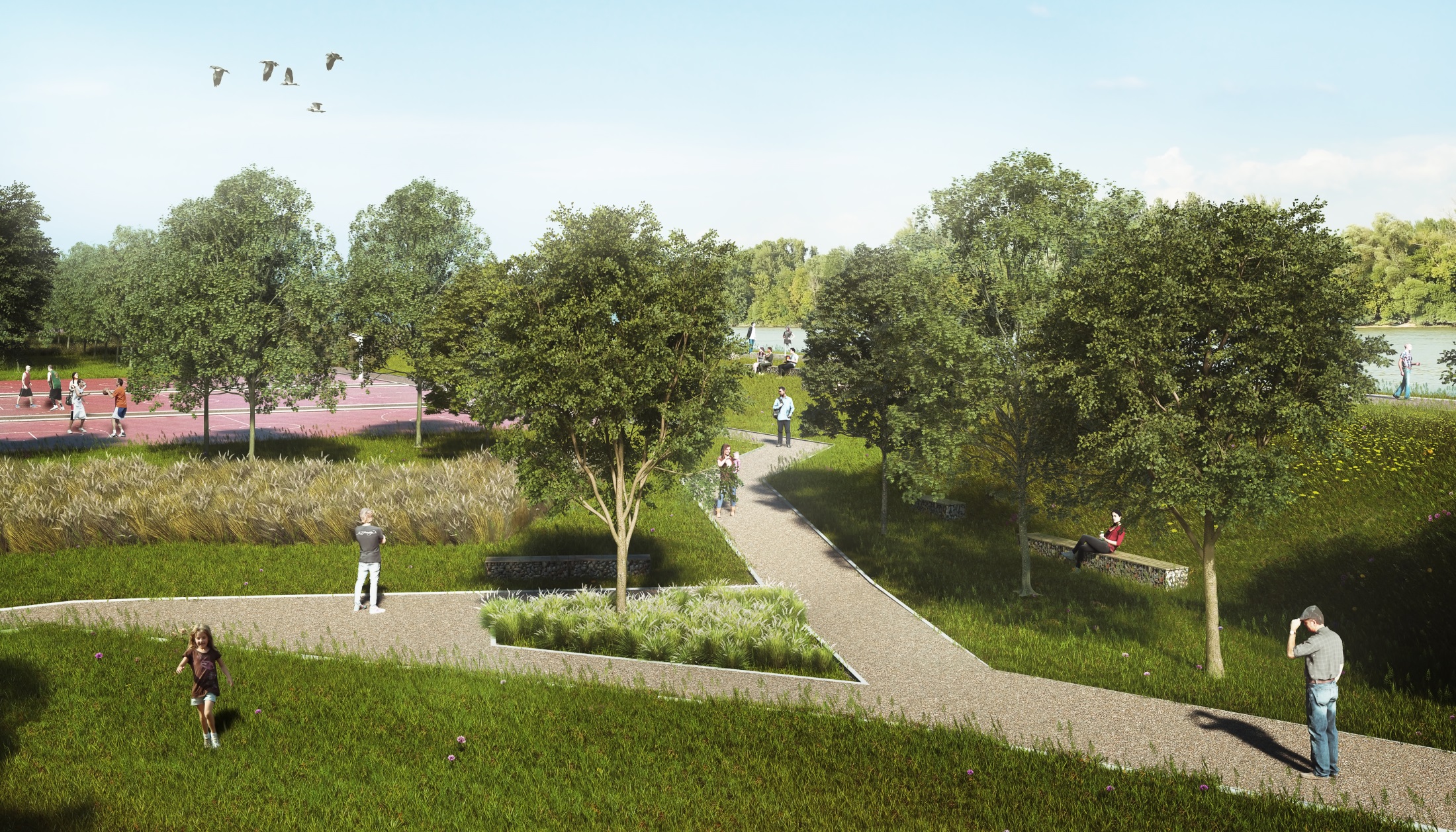 Környezetrendezési tervek – Seneca közig
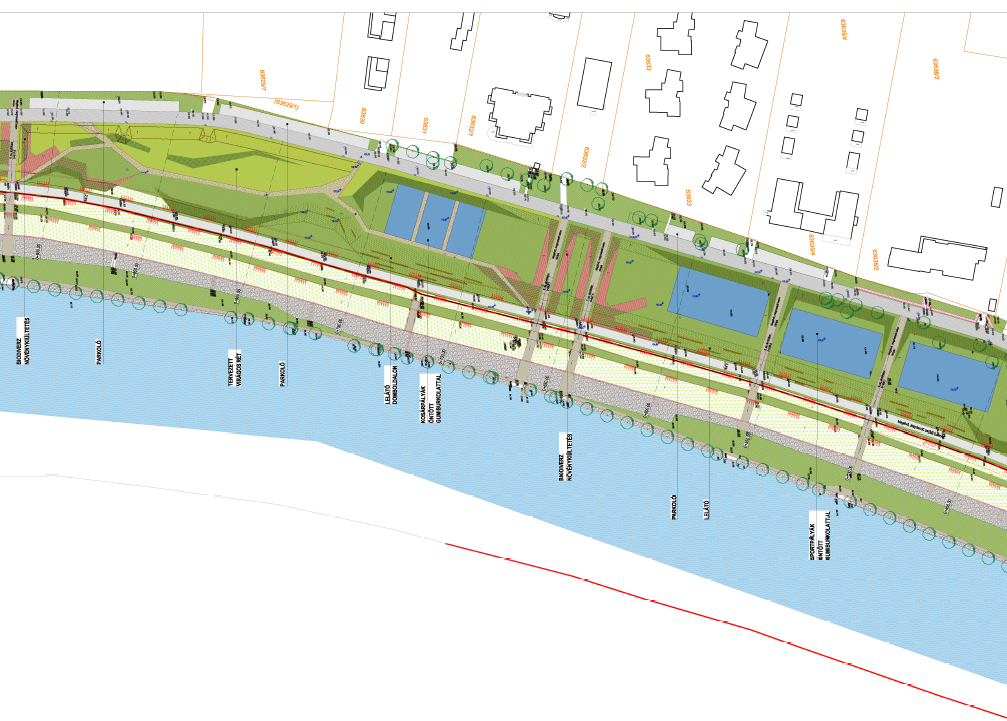 Látványterv 8. – Barátpatak utcától délre 215 m
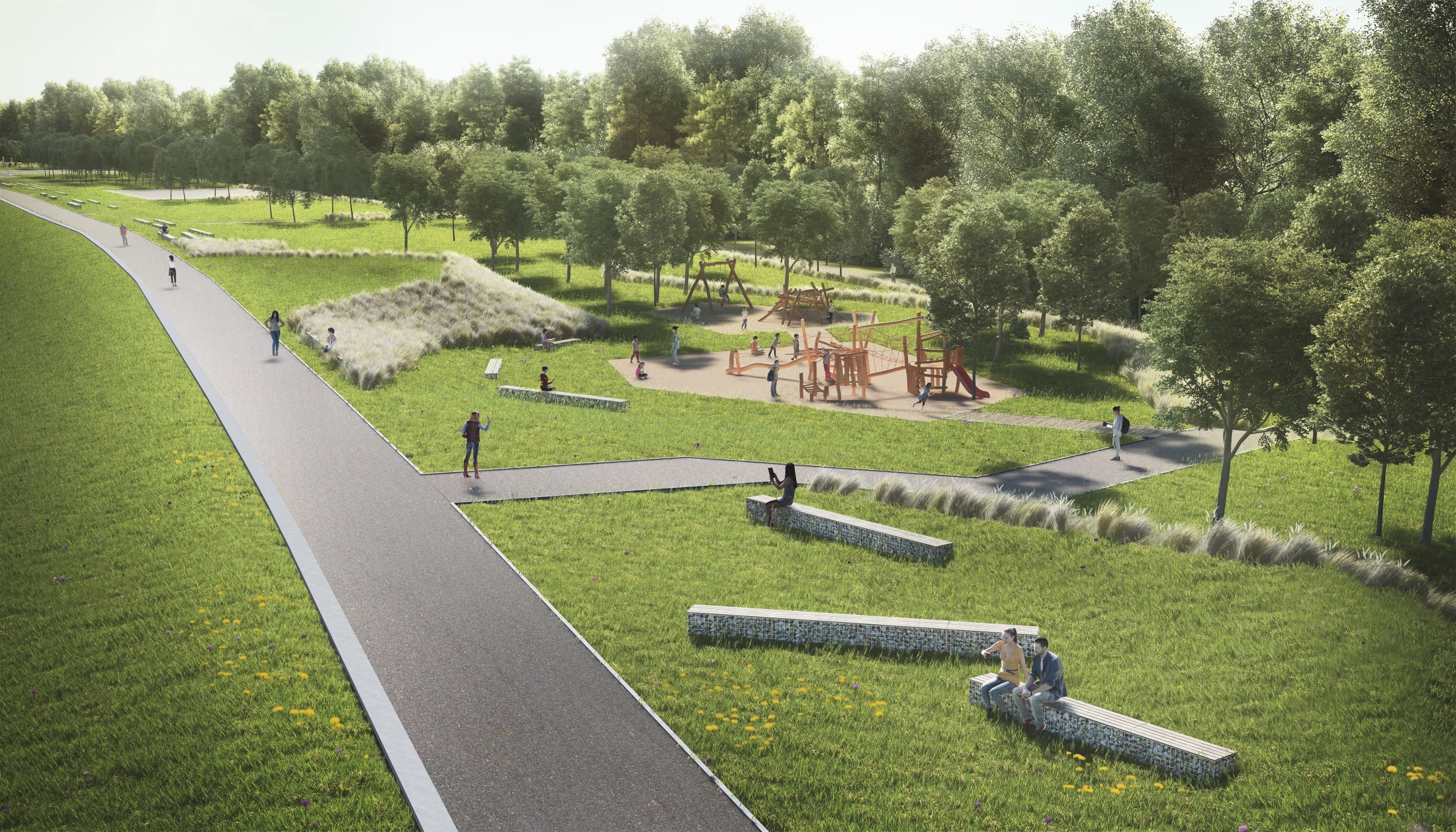 Környezetrendezési tervek – Seneca köztől a Barát patakig
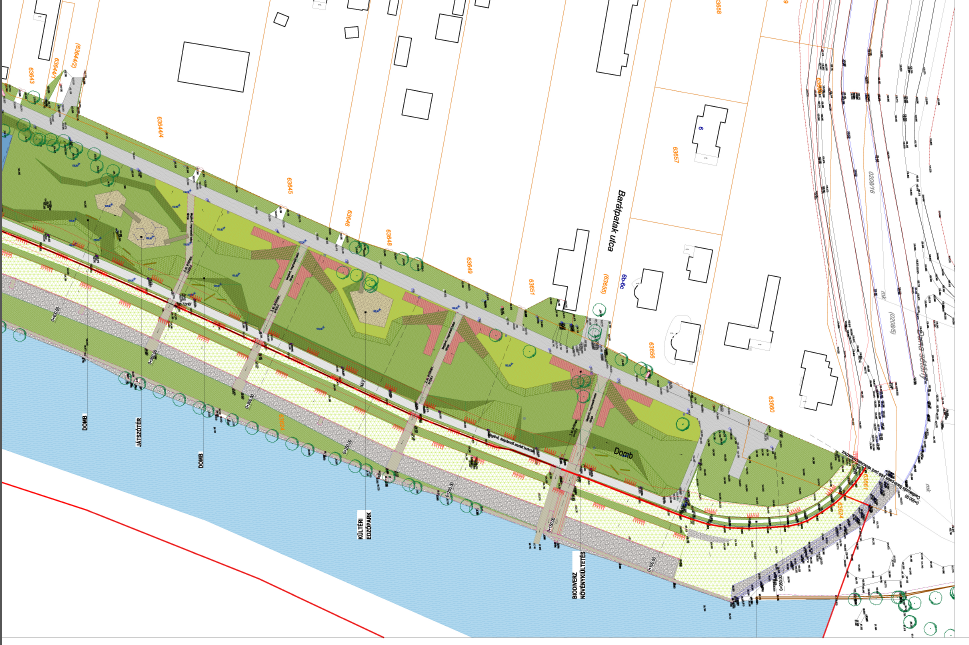 Látványterv 9. – Barátpatak utcától délre 100 m
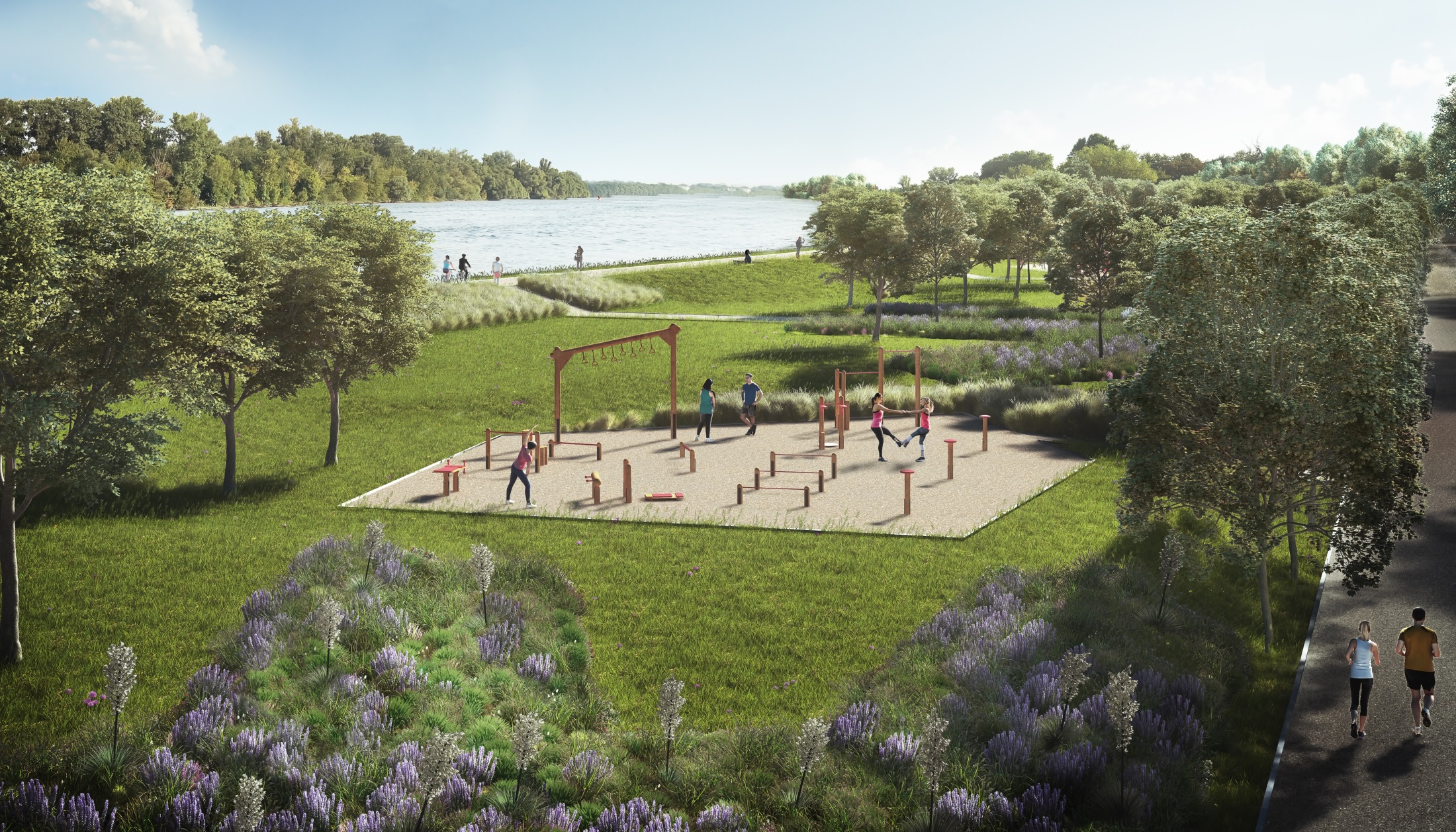 Bútorok, berendezési tárgyak
Bútorok, berendezési tárgyak - Padrendszerek
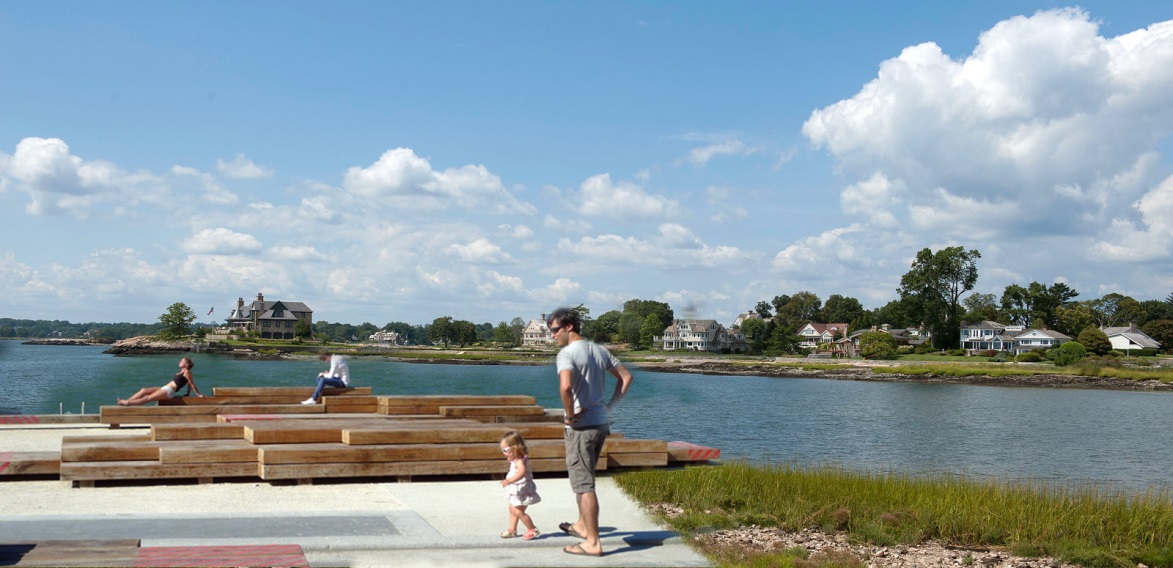 Bútorok, berendezési tárgyak – Relaxációs terek
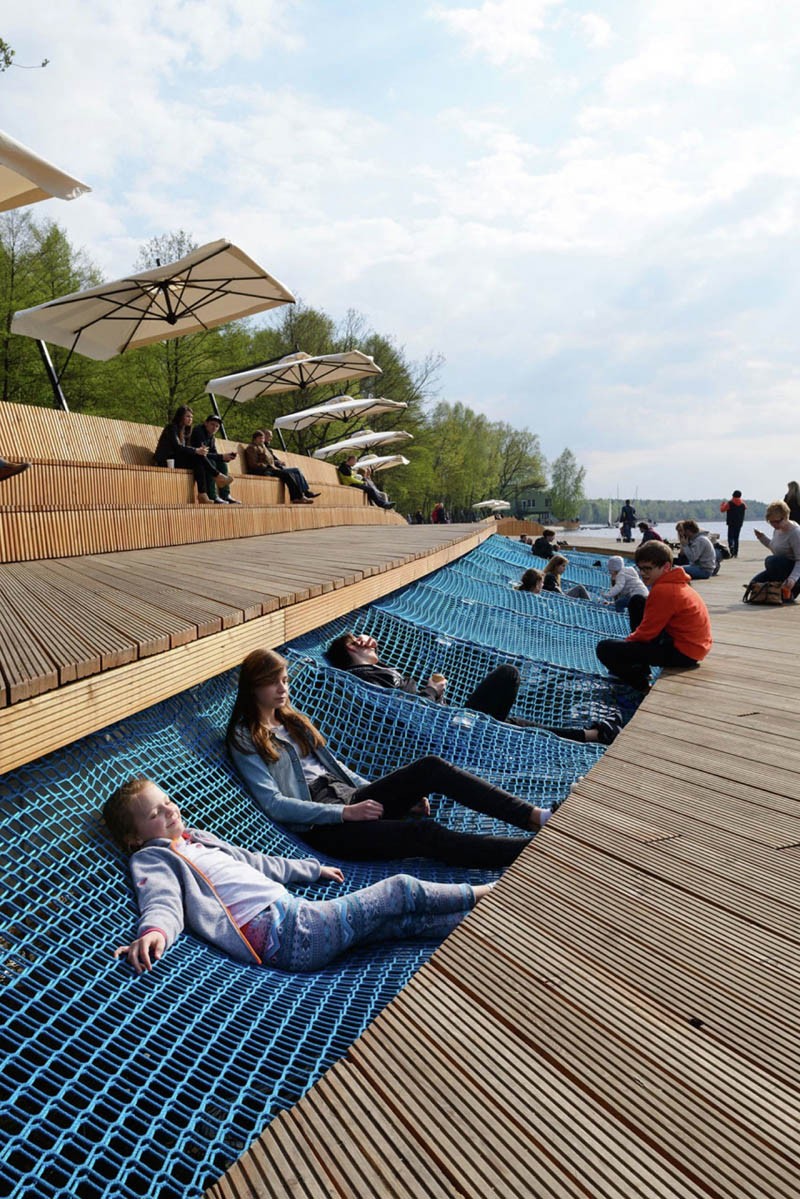 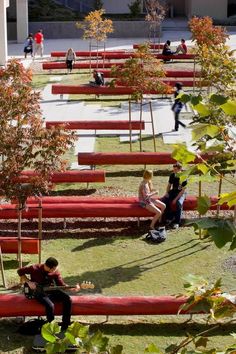 Bútorok, berendezési tárgyak - Függőágyak
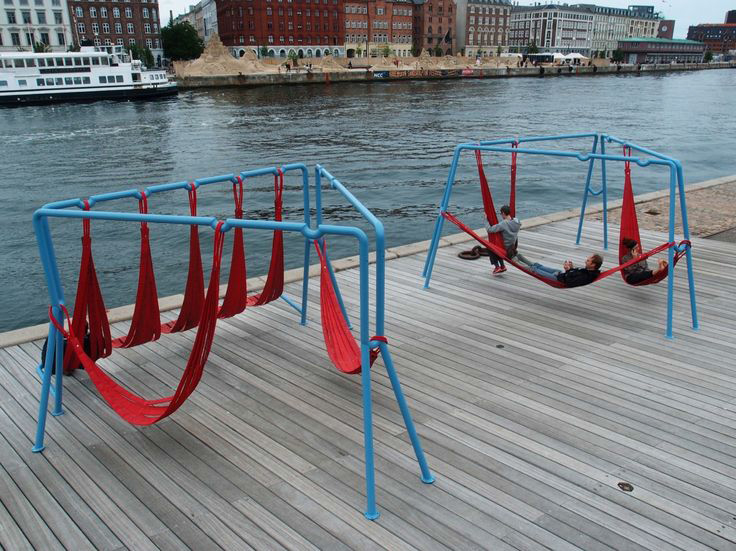 Bútorok, berendezési tárgyak - Napvitorlák
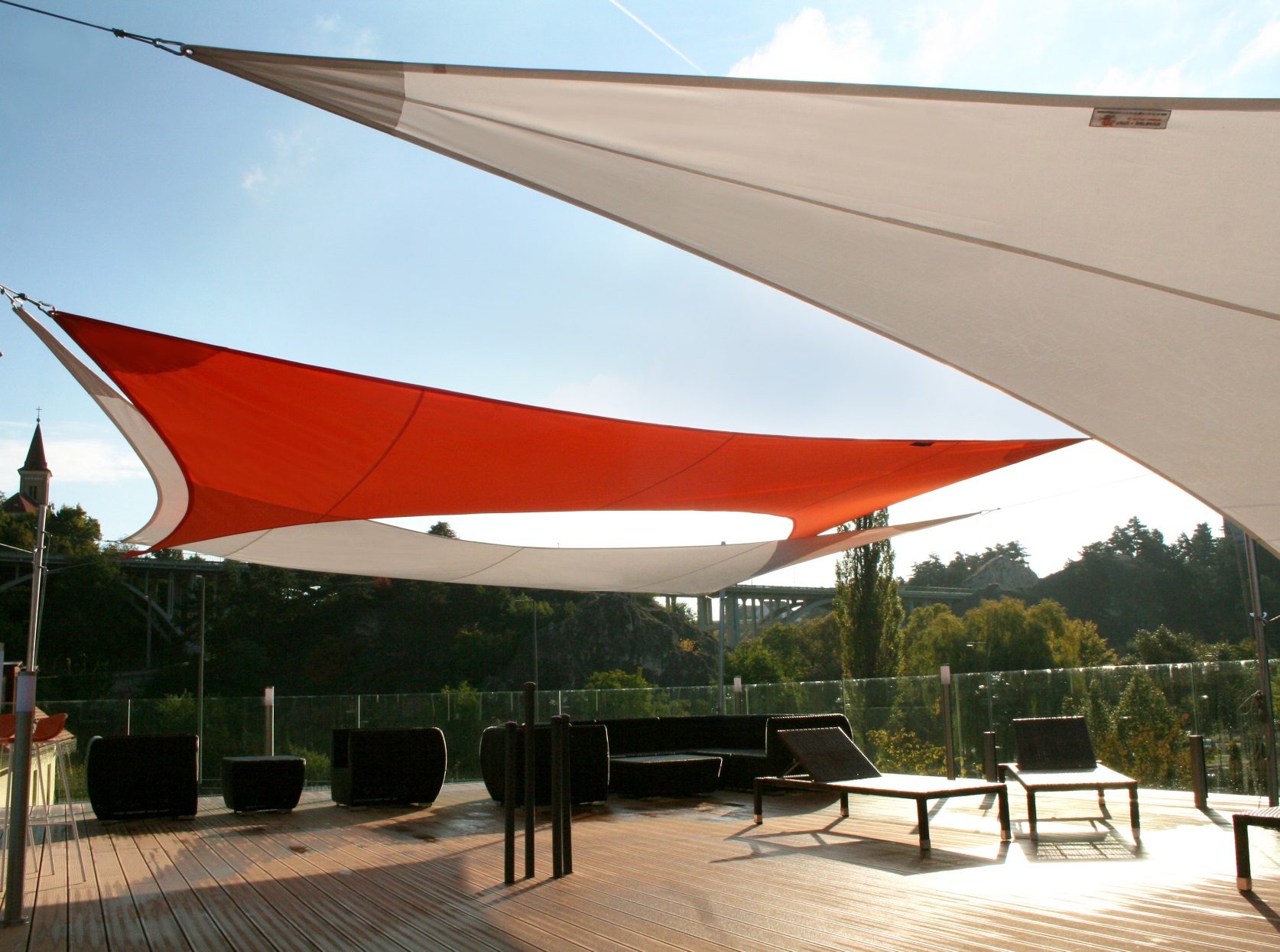 Köszönöm a figyelmet!